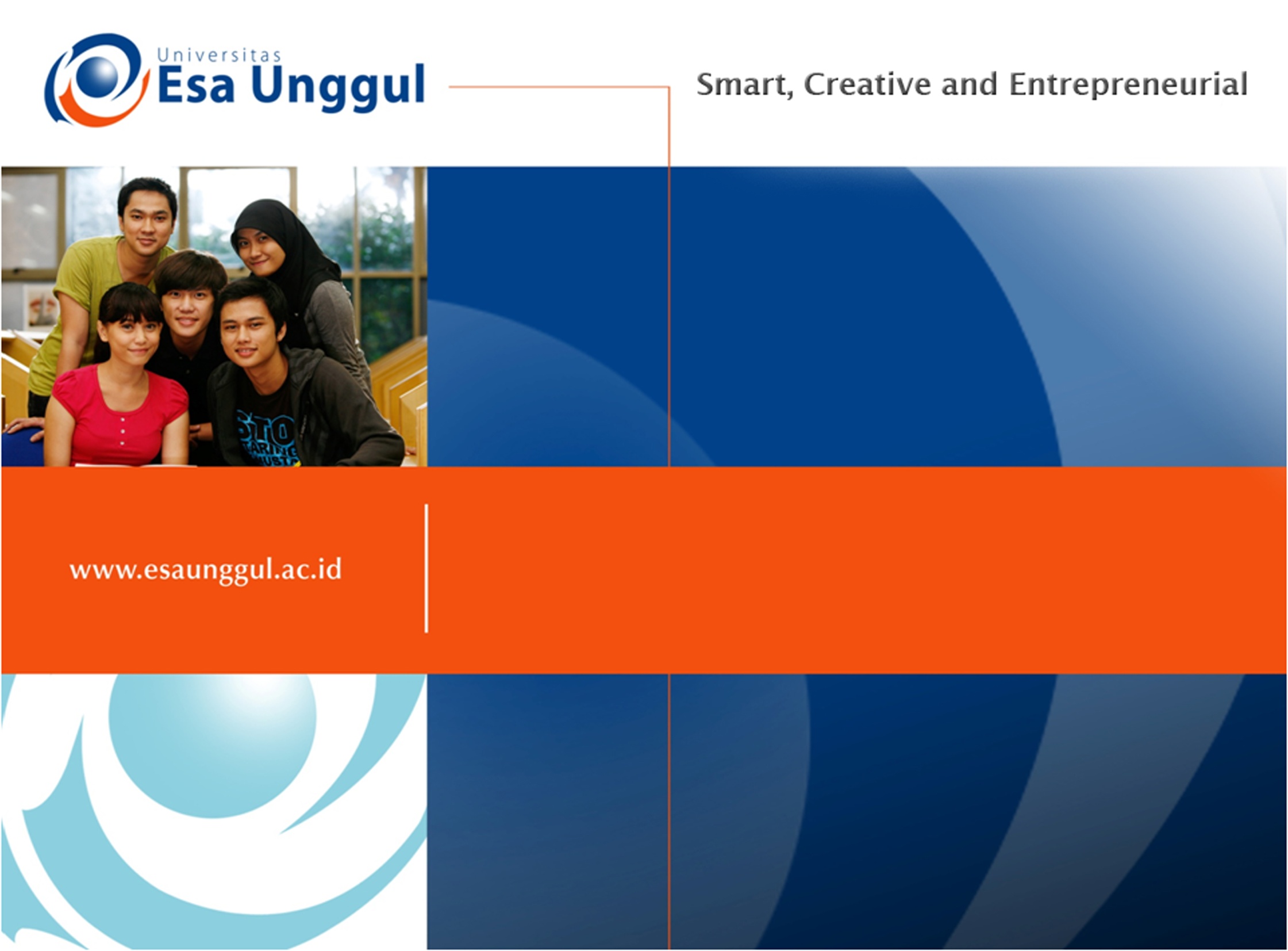 Sistem Informasi Anggaran  dan sistem informasi Akuntansi Piutang
PERTEMUAN 11
WIWIK VIATININGSIH,SKM.,MARS

AKADEMI PEREKAM MEDIS  & FAKULTAS ILMU – ILMU KESEHATAN
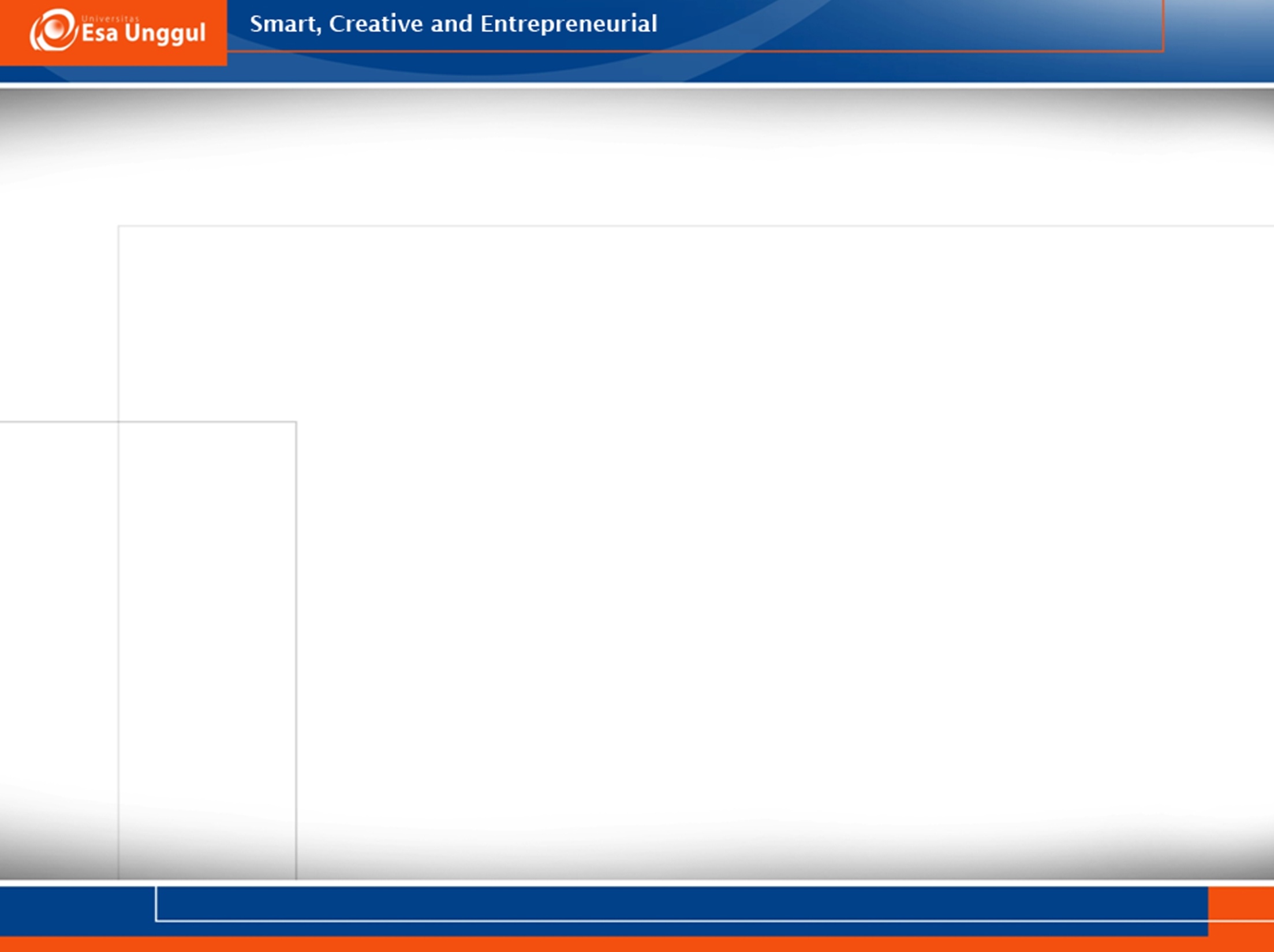 KEMAMPUAN AKHIR YANG DIHARAPKAN
Mahasiswa mengerti tentang akuntansi RS

Mahasiswa Mengerti laporan keuangan 

Mahasiswa mampu mengerti tentang Akuntansi Accrual Basic 
     dan dapat mengaplikasikannya didalam praktek dan didunia kerja
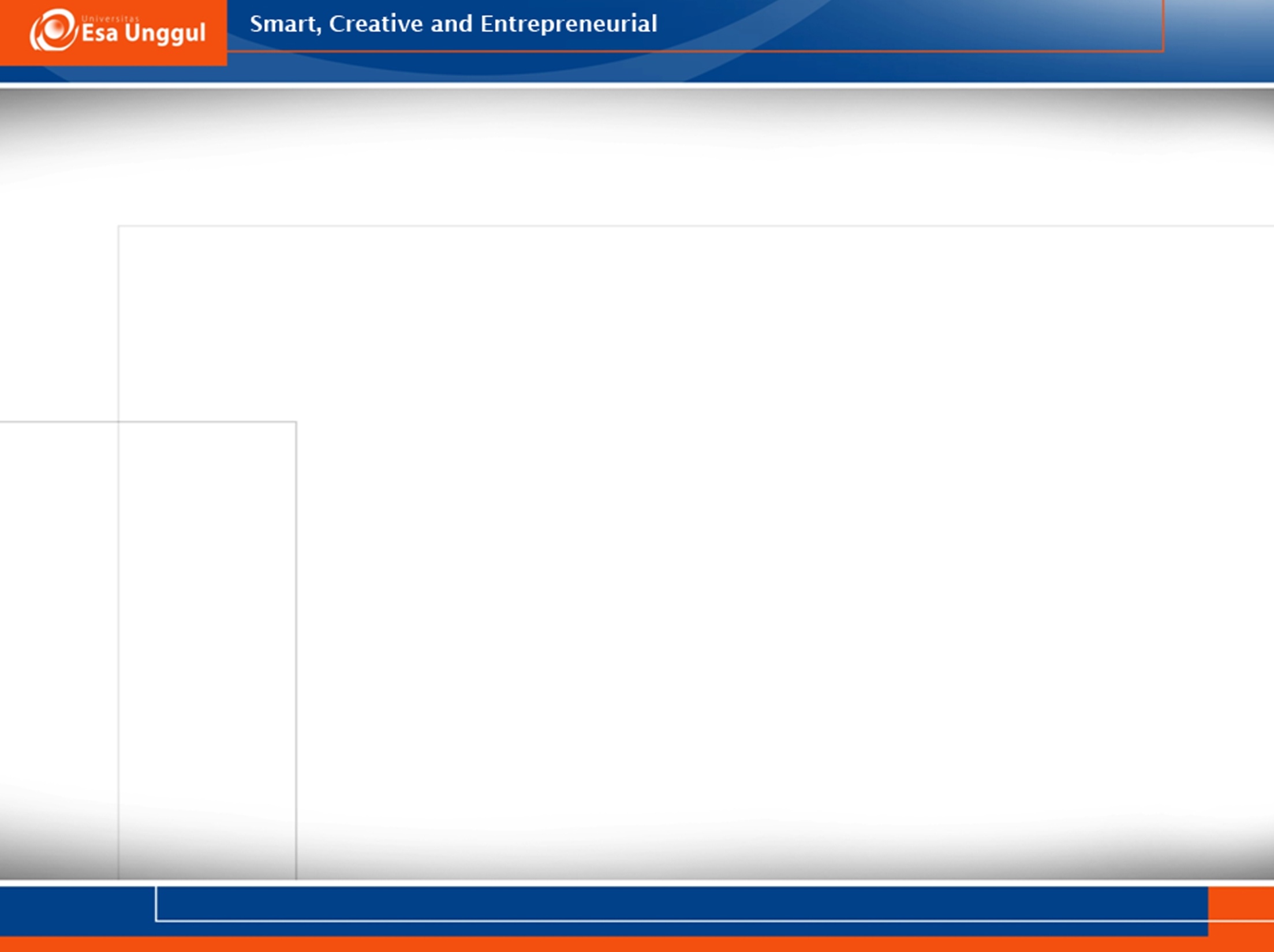 SISTEM INFORMASI ANGGARAN
Membuat sistem informasi banyak pula jenisnya, untuk memudahkan maka perlu dipilih salah satu saja, 
Macam Anggaran
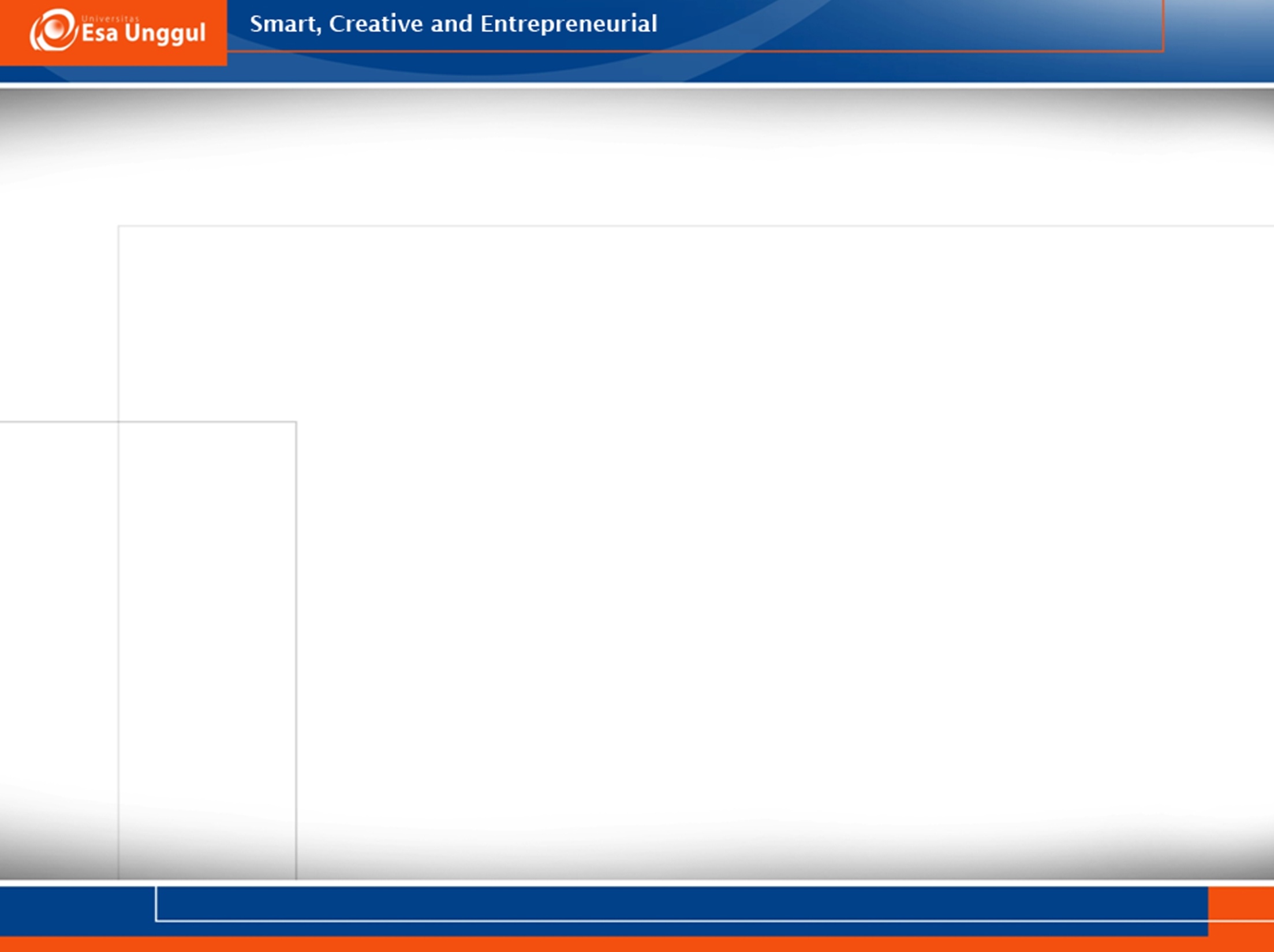 Tujuan Anggaran Sangat Penting
Persiapan petugas dalam melaksanakan dan menjadwalkan sumber daya yang diperlukan
Pengendalian kegiatan apakah sesuai atau tidak dengan pedoman
Evaluasi,sejauhmana pencapaian yang telah diperoleh

Untuk dapat mencapai tujuan,pengendalian dan evaluasi diperlukan informasi yang mendukung. Informasi yang diperlukan dalam rangka pengendalian dan evalusai
Adanya gambaran perkembangan
        Kemajuan,kemunduran,kegagalan dan kesalahan yang terjadi
2.    Adanya Gambaran Pencapaian.
       Berarti sejauhmana pencapaian yang telah dicapai,sesuai atau tidak
       dengan harapan.
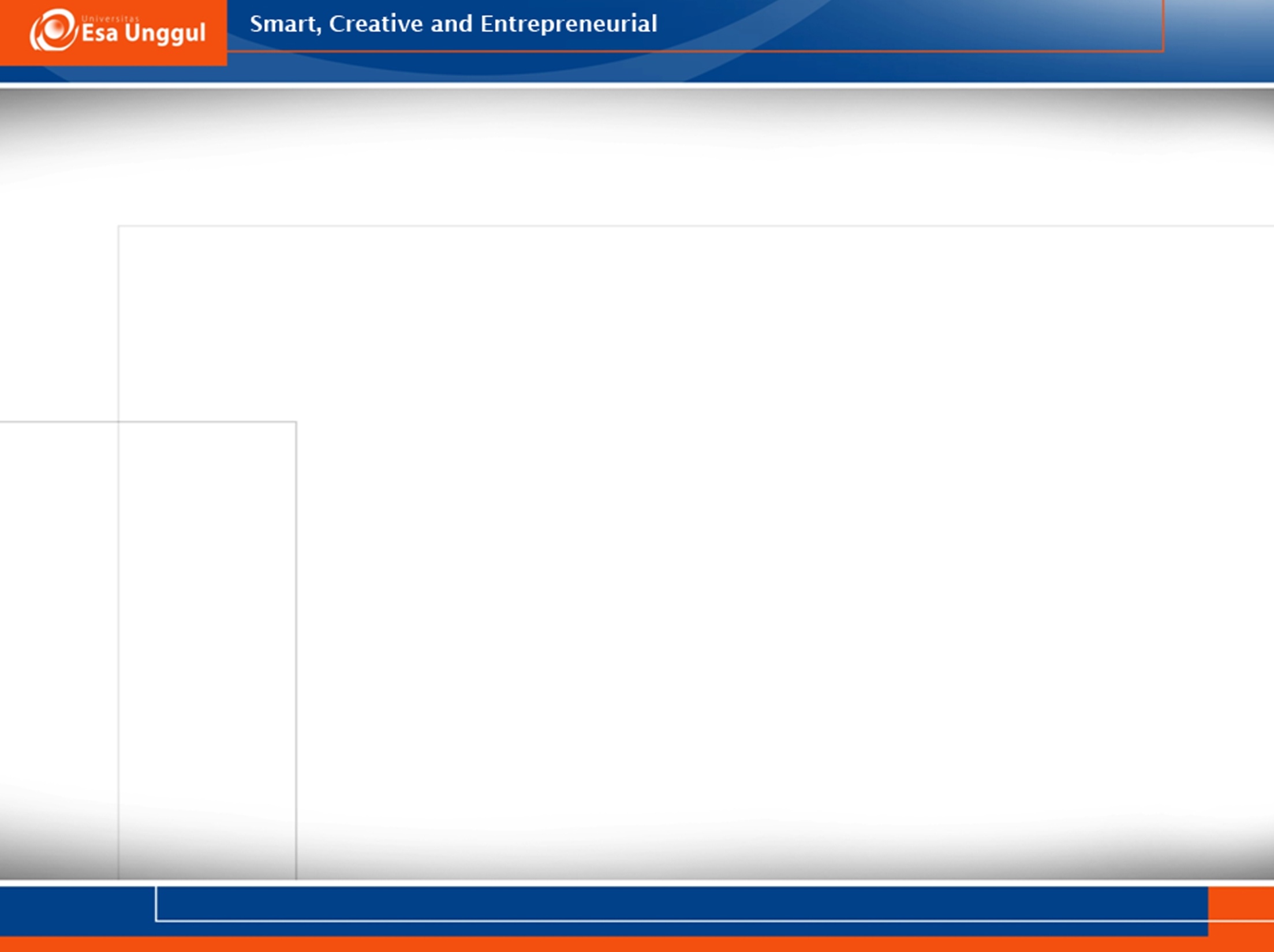 Informasi yang canggih masih perlu diperhatikan
Interprestasi berarti pemahanaman akan wawasan informasi
Pemanfaatan, digunakan sebagai apa informasi sebagai dasar atau pendukung.

ANGGARAN PENERIMAAN
	Anggaran penerimaan mengambarkan target yang harus diterima dari berbagai sumber penerimaan.Pada dasarnya penerimaan merupakan sumber kelangsungan RS, maka pengendalian dan evaluasi diperlukan pengendalian penerimaan dan evaluasi penerimaan harus mengambarkan pencapaian yang telah diperoleh dibandingkan yang telah ditentukan.
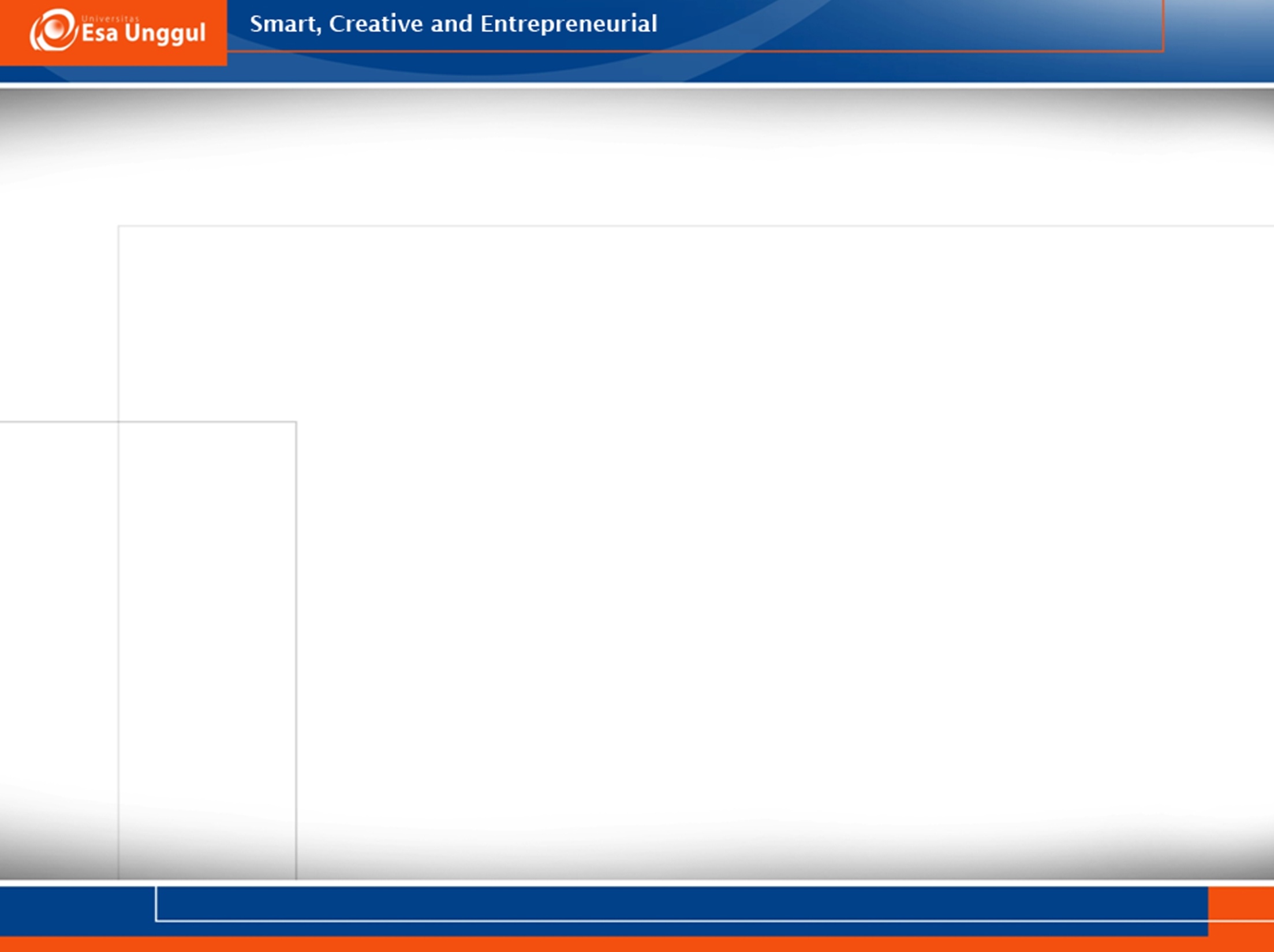 KOMPONEN ANGGARAN
PEMBUATAN SISTEM INFORMASI dapat :
Tahun, Nilai dalam beberapa tahun
Bulan, yaitu nilai dalam beberapa bulan dalam 1 tahun
Harian, yaitu beberapa hari dalam sebulan atau setahun
 Dan agar tidak menjadi rumit, sistem yang akan dibuat adalah bulanan dalam satu tahun.
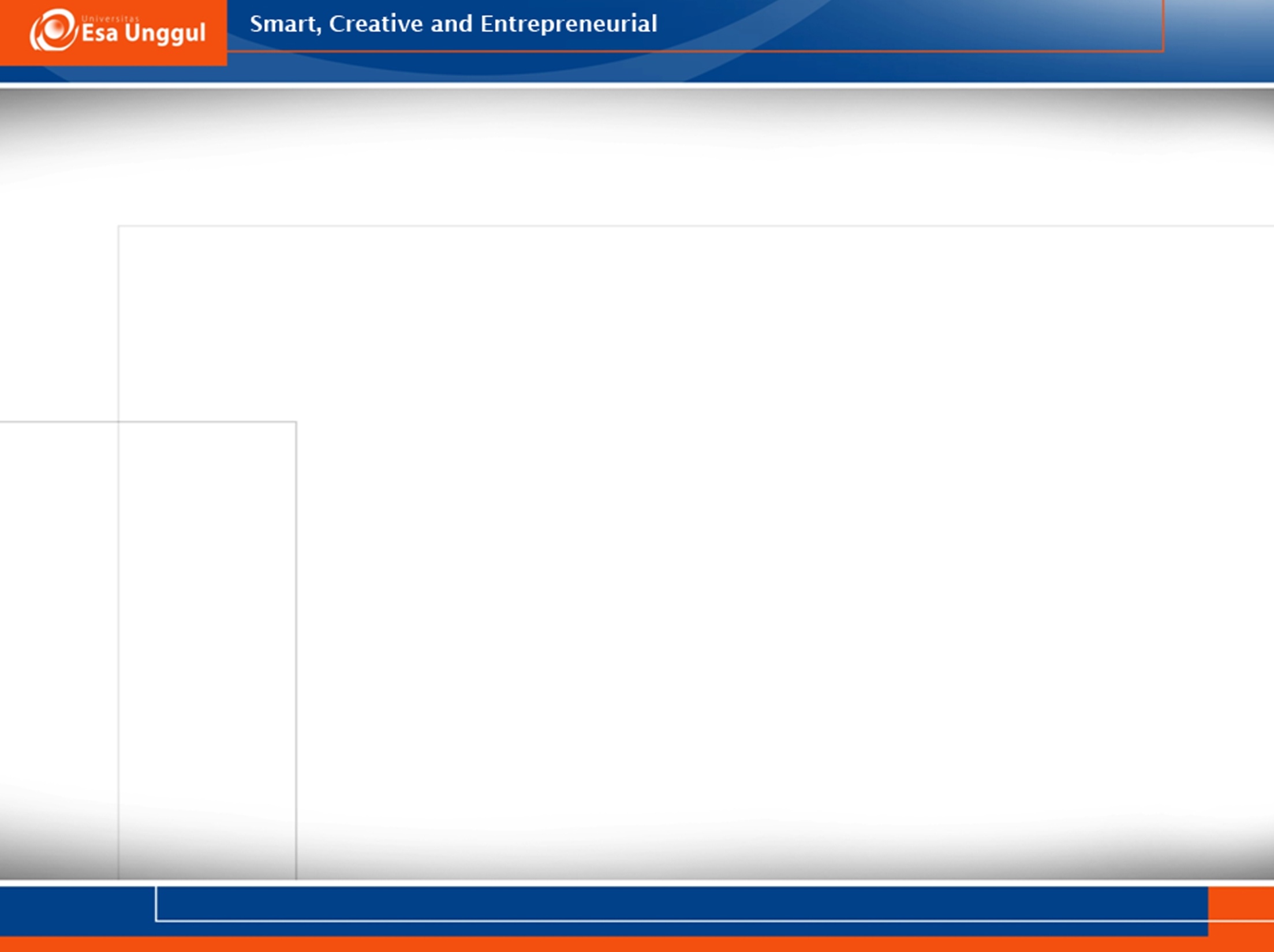 Sistim informasi terkait erat dengan tingkatan manajemen, yang makin tinggi tingkat manajemen informasi menjadi lebih menyeluruh dan tidak rinci lagi.

Atas dasar pengertian ini sistem informasi yang dibuat untuk manajemen tingkat atas, yaitu Setingkat Direktur dan Wakil Direktur.
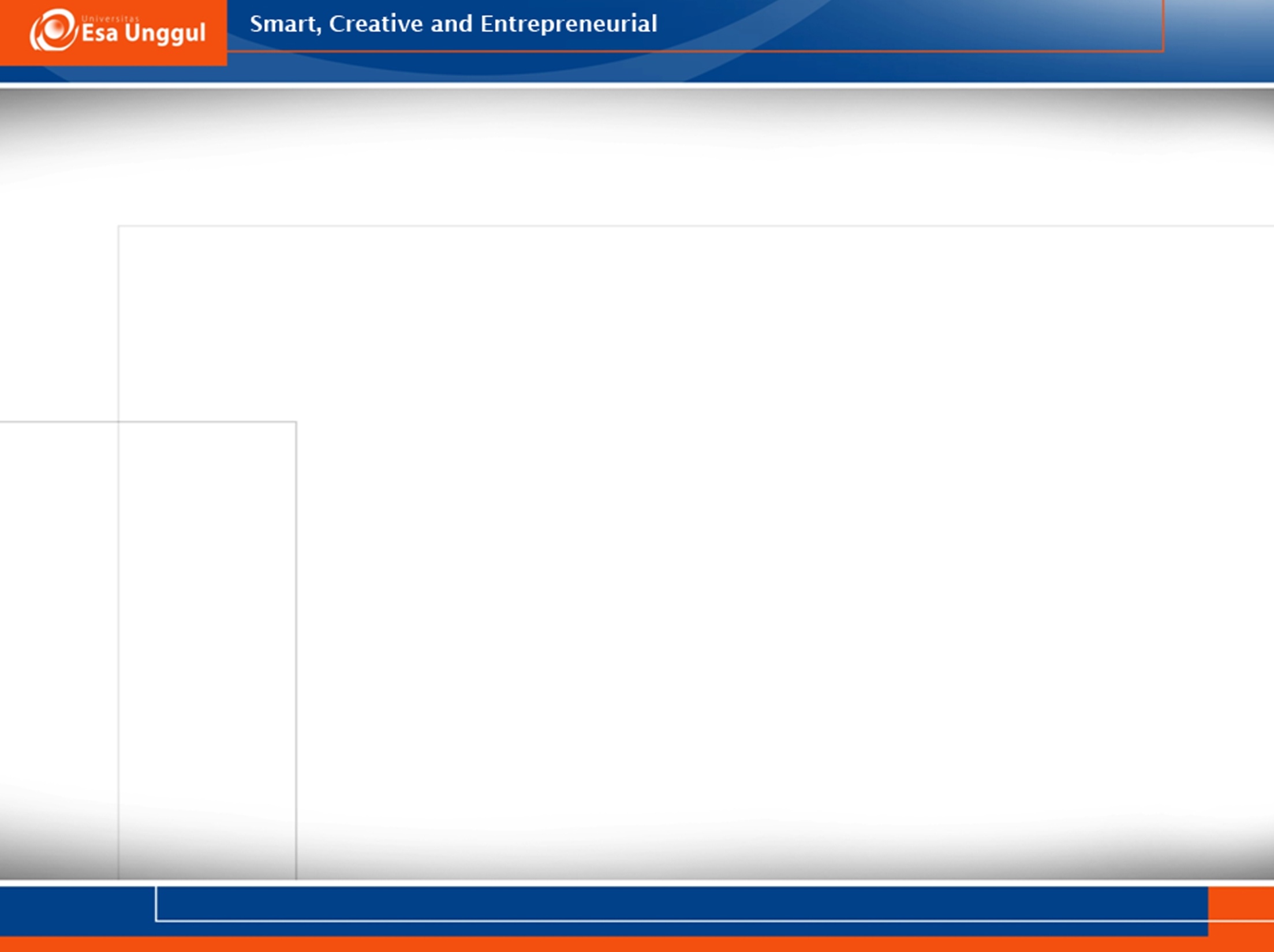 Spesifikasi Sistem
Dalam hal ini dijelaskan ciri – ciri khusus dalam kaitan sistem yaitu masukan – proses keluaran, sehingga akan memperjelas sistem yang akan berjalan
      Spesifikasi Sistem
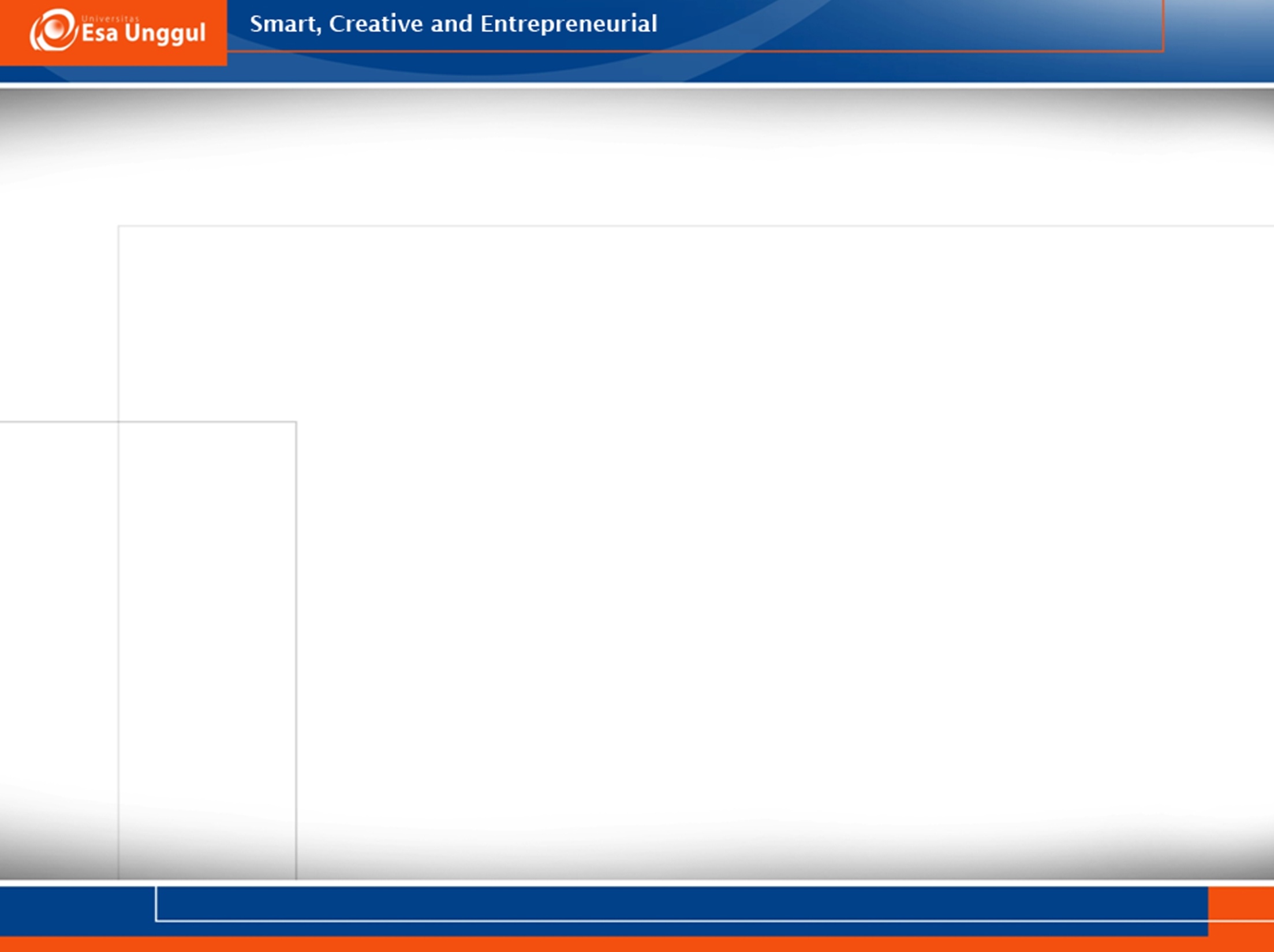 Contoh